LOGO
2014
经济数学在线开放课程
函数单调性与极值
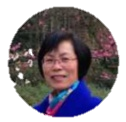 授课教师：陈笑缘教授
目录
函数单调
函数极值
函数最值
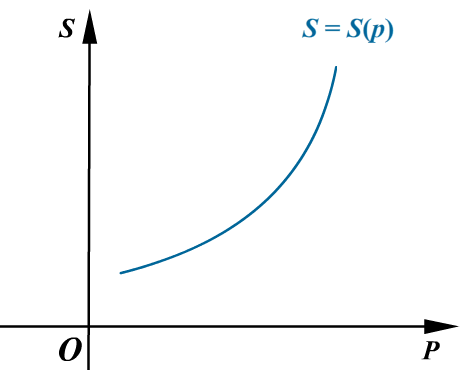 供应曲线：商品的供应量随价格的上涨会增加。
供应曲线
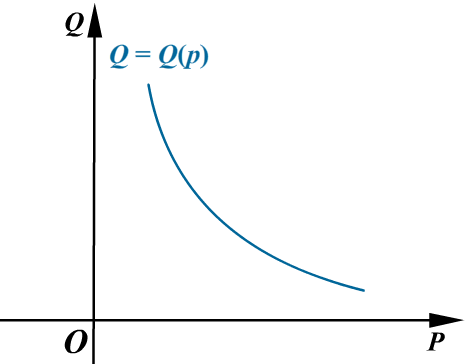 需求曲线：商品的需求量随价格的上涨会减少。
需求曲线
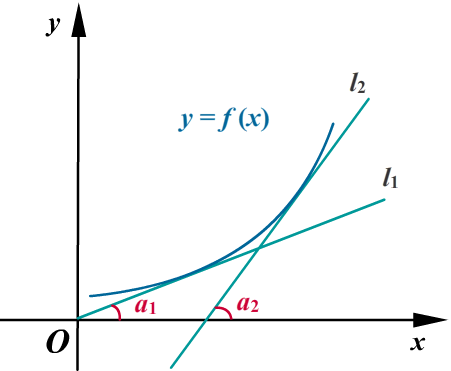 单调增函数的曲线：如果曲线光滑，那么它的每一条切线的倾斜角都是锐角，即切线的斜率必大于零。
结论：每一点的导数均大于零。
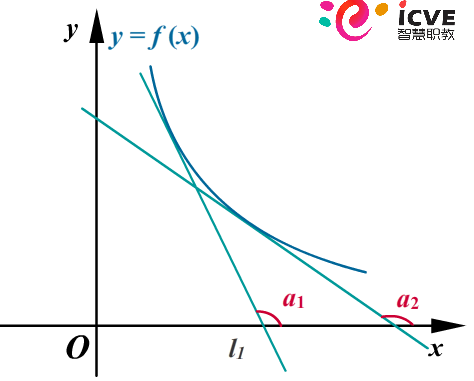 单调减函数的曲线：如果曲线光滑，那么它的每一条切线的倾斜角都是钝角，即切线的斜率必小于零。
结论：每一点的导数均小于零。
问题1：每一点导数大于零的光滑曲线是否一定是单调增函数的	曲线？
问题2：每一点导数小于零的光滑曲线是否一定是单调减函数的	曲线？
在            内有
函数                  在            内单调减少
在            内有
定理3.3  设函数                 在开区间             内可导，
说明：      　　 与     　　　换成 　　　　与　　　   （等号只在个别点成立），定理的结论仍然成立。
开区间换成　　   ，    　   等其它各种区间，定理的结论仍然成立。
函数                 在             内单调增加
则
结论
条件
序号
（1）
（2）
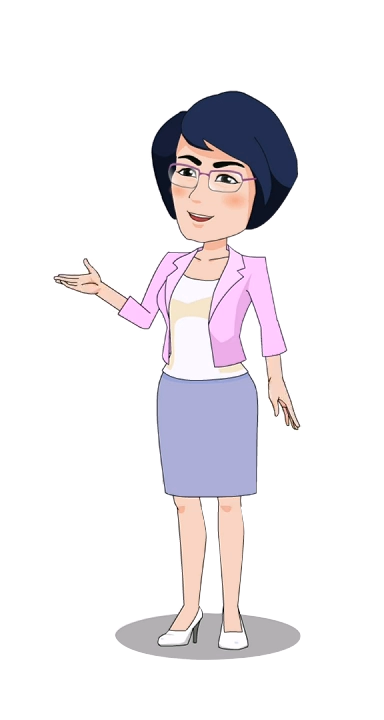 讨论函数                                   的单调性。
1
对于初等函数而言，需要考虑下面的问题：
函数定义域；
求导函数；
通过导函数的符号得出单调区间。
，
因为
函数            在区间                 上单调减少。
函数          在区间                                   上单调增加；
，
，
当                     时，
函数           的定义域为                   ，
当                                       时，
讨论函数                                   的单调性。
1
解：
当           时 ，              ，
是函数            的不可导点。
注：此题中，
当
时，               ，
的定义域为                    ，
函数                    在区间             上单调减少；
函数
函数                    在区间              上单调增加。
讨论函数                       的单调性。
因为
2
解：
的定义域；
（1）求函数
的驻点与不可导点；
（2）求导数
，并进一步求出
（4）在每个开区间内判定            的符号，由定理得
的点
称为函数
的驻点或稳定点。
我们把使
出相应的结果。
驻点
一般地，求函数单调性的步骤为：
（3）用（2）中的点将定义域进行划分；
令                  得          ，
用它将定义域分成两个区间：           与                ，
函数                             的定义域为                 ，
求函数                           的单调区间。
，
又
3
解：
2
所以              是          单调的减区间；             是         单调的增区间
求函数                           的单调区间。
3
解：
列表讨论如下：
+
—
0
↘
↗
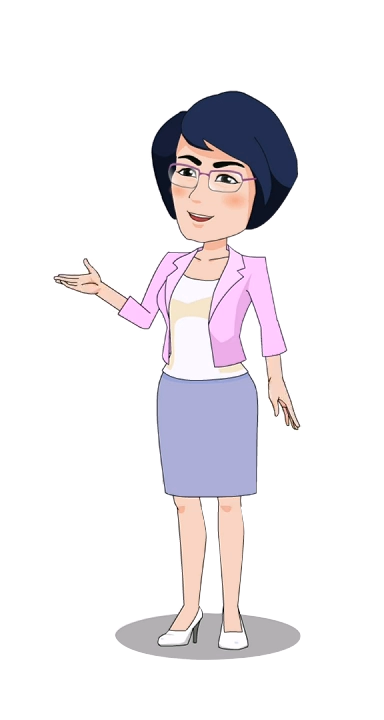 1. 求函数                                           的单调区间。
2. 求函数                              的单调区间。
微训练
当           时，证明不等式                   。
分析：
只要证明                                    。
要证明                              ，
关键看左边函数                              在           的范围内的单调性。
利用一阶导数                        的符号可以判断了。
显然          在           时连续，
所以函数          在                 上单调增加，
因此，当           时，                  。
又                       ，
设                           ，
那么当            时，
证明不等式：
且              。
证明：
当           时，
，
即                       ，
利用函数单调性证明不等式的一般步骤
要证明原不等式 ，一般先将不等式右边的项移至左边。
然后关键看左边函数           在规定的范围内的单调性。
利用一阶导数             的符号判断单调性，从而得到证明结论。
证明：当             时，                。
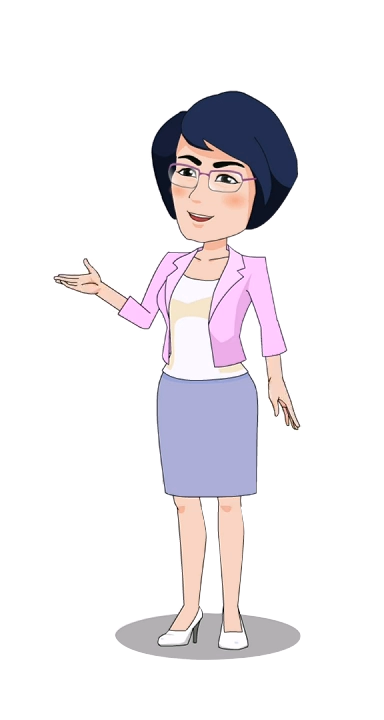 微训练
目录
函数单调性
函数极值
函数最值
【问题】
图中函数曲线                 在点     与      有什么特点？
在     的周围其他点的函数值比          大；
在     的周围其他点的函数值比          小；
定义4.1   设函数         在点     的某邻域内有定义，
函数极值
任取一点  (     )，
任取一点  (     )，
均有                    ，
均有                    ，
则称         是函数
则称          是函数
如果在该邻域内
并称点      为函数        的极小值点。
并称点    为函数        的极大值点；
的一个极大值，
如果在该邻域内
的一个极小值，
函数极值
函数的极大值与极小值统称为函数的极值，
极大值点与极小值点
统称为函数的极值点。
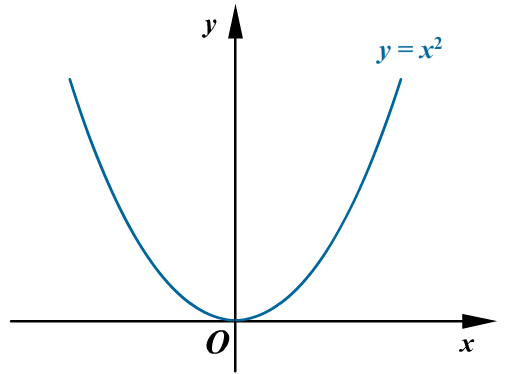 是函数
               的极小值点。
．
是函数
                 
                的极小值点。
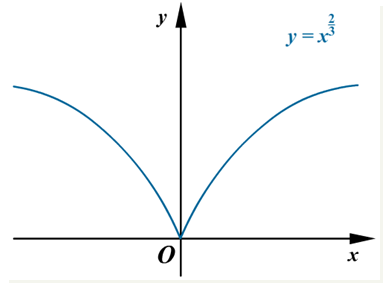 ．
是函数
 的极小值点。
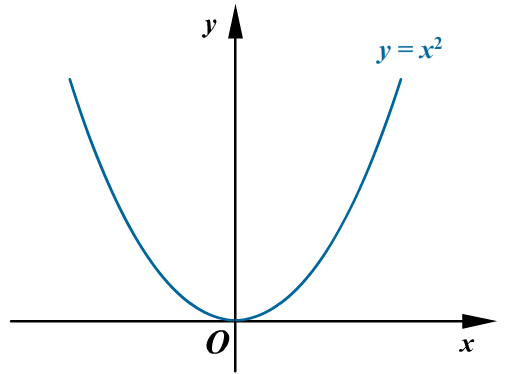 驻点
．
是函数
 
的极小值点。
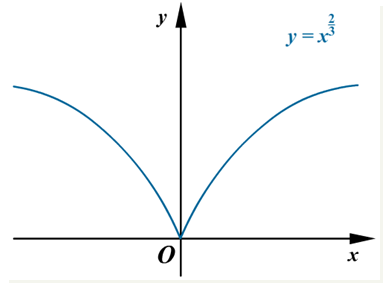 不可导点
．
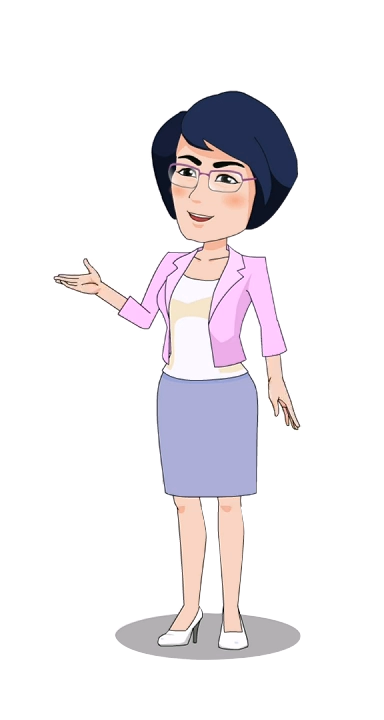 微训练
1. 函数的极值怎么求？
2. 驻点是否一定是函数的极值点？
3. 连续不可导点是否一定是函数的极值点？
驻点是否一定是函数的极值点？
【问题1】
驻点
是函数
的极小值点。
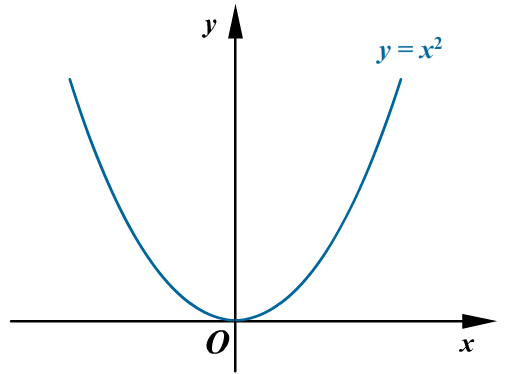 ．
驻点是否一定是函数的极值点？
【问题1】
驻点      不
是函数
的极值点。
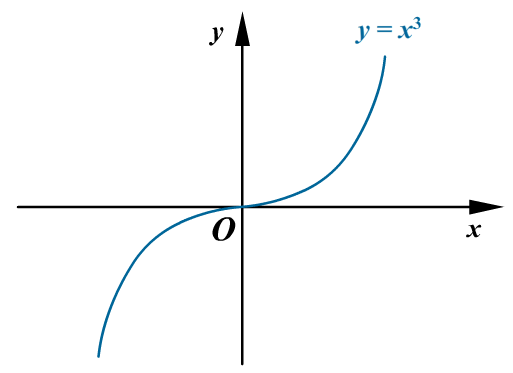 ．
不可点是否一定是函数的极值点？
【问题2】
不可点
是函数
的极小值点。
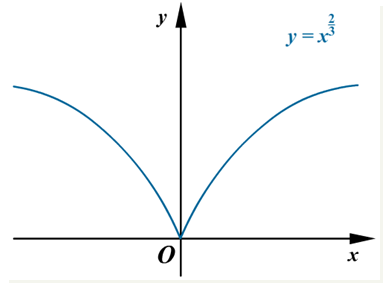 ．
不可点是否一定是函数的极值点？
【问题2】
不可点      不
是函数
的极值点。
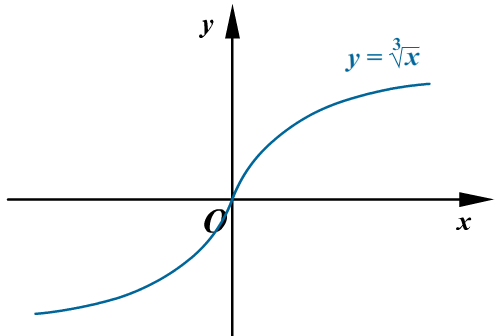 ．
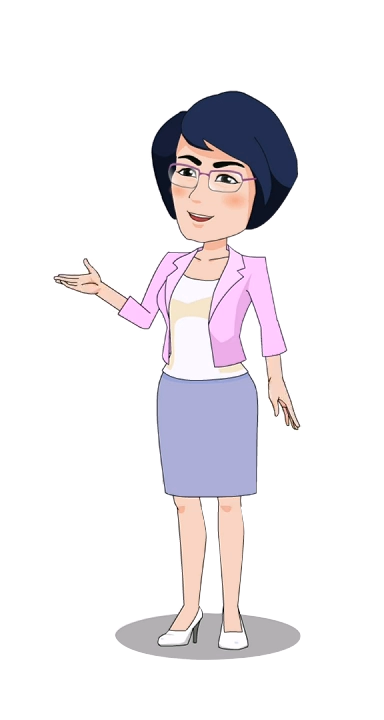 【问题1】什么样的驻点是函数的极值点？
【问题2】什么样的连续不可导点是函数的极值点？
定理4.4 （极值存在的必要条件） 如果函数        在点     处可导，
并且在点
则必有                  。
处取得极值，
说明： 可导函数的极值点一定是驻点。
定理4.5 （极值的第一充分条件）设函数         在点     的某邻域内可导
且                 或             不存在。
（点    可除外，但在点     处必须连续）。
（1）如果当              时，              ，且当              时，               ，
那么函数在        处取得极大值；
则：
定理4.5 （极值的第一充分条件）设函数         在点     的某邻域内可导
且                 或             不存在。
（点    可除外，但在点     处必须连续）。
（2）如果当              时，              ，且当              时，               ，
那么函数在        处取得极小值；
则：
（3）如果在       的两侧，           具有相同的符号，
定理4.5 （极值的第一充分条件）设函数         在点     的某邻域内可导
且                 或             不存在。
（点    可除外，但在点     处必须连续）。
则：
那么函数            在       处不存在极值。
求函数                              的极值。
1
分析：
先求出函数的驻点与不可导点（注意：这些点必须在函数定义域内）；
再判断驻点与不可导点是否为极值点；
如果是极值点，则求出极值点的函数值就是所求的极值。
又
的连续不可导点是            。
求函数                              的极值。
函数
的定义域为                  ，
1
解：
，
因为
令               ，
得驻点           ；
求函数                              的极值。
1
解：
0
+
—
—
0
不存在
↘
有极小值
有极大值
↘
↗
极大值为
所以函数        极小值为
。
；
求函数极值的一般步骤
求函数的定义域；
求导函数，并求出它的驻点与不可导点；
用驻点与不可导点将定义区域分成若干小区间，并判断出相应区间上的导数符号；
根据定理4.5得出极值点，从而求出极值。
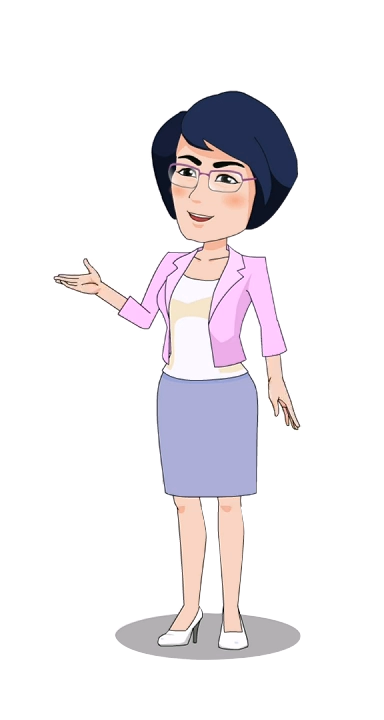 求函数                       的极值。
微训练
（2）当　　 　　    时，函数 　     在 　  处取得极小值。
（1）当  　　　 　  时，函数　 　 在　   处取得极大值。
定理4.6 （极值的第二充分条件）
设    是函数         的驻点，且          存在，
则
（3）当    　　 　    时，函数  　    在　  处有无极值需另外判断。
,
二次函数                                             ,
，
y
y
x
x
0
0
函数            有极小值
函数            有极大值
且                                ，
因为函数
的定义域为
，
1
求函数                                    的极值。
解：
又                         。
令               ，
得驻点               ,             ,
且极大值为              ；
且极小值为                     。
1
求函数                                    的极值。
解：
因为                            ，
因为                     ，
所以函数         在               处取得极大值，
所以函数         在           处取得极小值，
微训练
1. 为什么当                ，则          是否为函数          的极值还需要进	一步判断？
2. 什么情况下用极值判断的第一充分条件？什么情况下用第二充分条	件？其利弊是什么?
目录
函数单调性
函数极值
函数最值
函数最值
我们把函数在某一范围内取得的函数值最大的称为函数的最大值，最小的称为函数的最小值；最大值与最小值统称为函数的最值。
问题
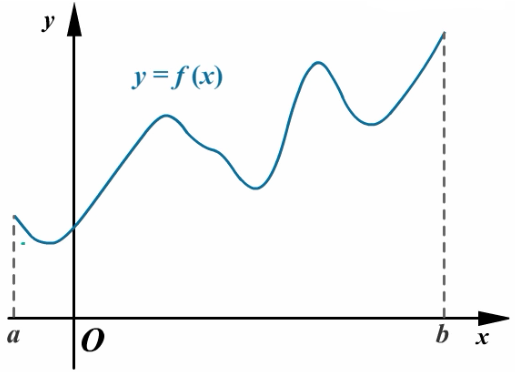 问题：观察图像，函数在哪点取得最大值？在哪点取得最小值？
问题
问题：观察图像，函数在哪点取得最大值？在哪点取得最小值？
问题
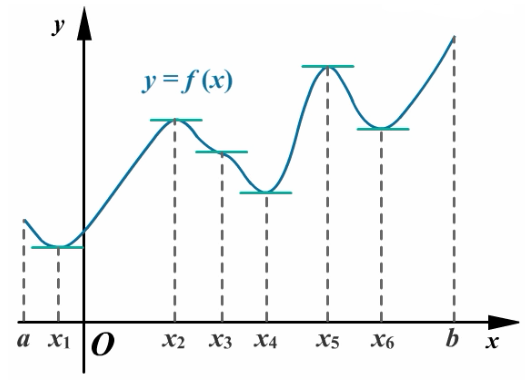 函数的最大值与最小值可能在驻点、不可导点、区间的端点取得。
（1）求导数
，并求出区间
上的驻点与不可导点；
求闭区间上连续函数最值的方法
（2）计算出上述驻点与不可导点以及区间端点的函数值；
（3）比较上述各函数值，最大的就是函数的最大值，最小的就是函  数的最小值。
最小值是                   。
所以函数          在             上的最大值是               ，
因为                           ，
1
求函数                              在           上的最大值和最小值。
解：
令                 ，
得驻点            ，          （舍去），
又
，
，
。
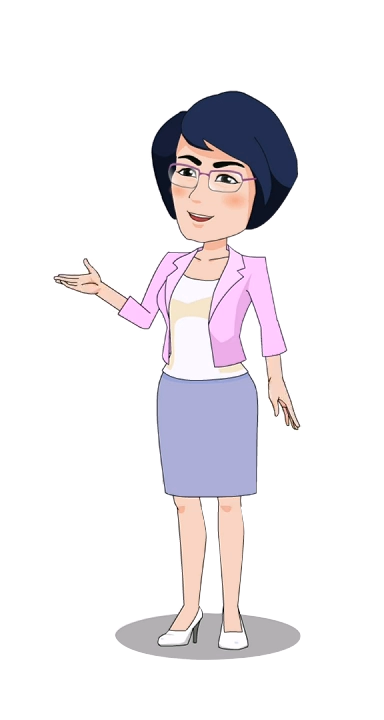 求函数                      在             上的最值。
微训练
经济数学在线开放课程
THANK YOU
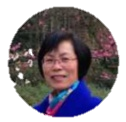 授课教师：陈笑缘教授